Коста Хетагуров
«Я счастия не знал, но я готов свободу,Которой я привык, как счастьем, дорожить,Отдать за шаг один, который бы народуЯ мог когда – нибудь к свободе проложить».
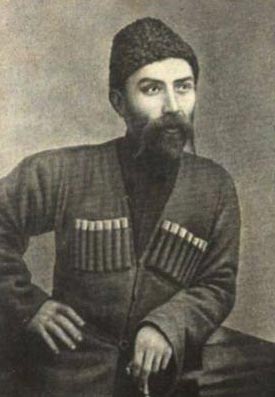 Осетинский аул - Нар
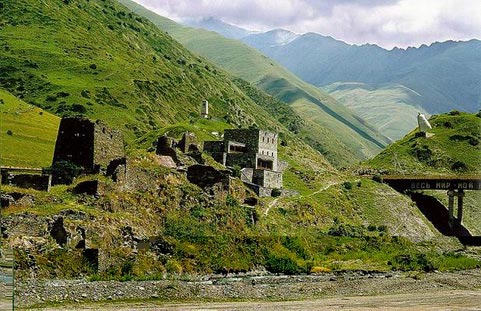 Мария Губиева –мать Коста
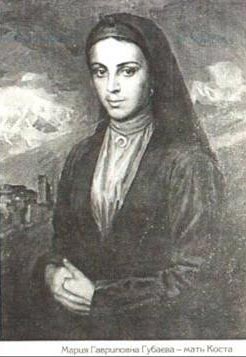 Отец К.Хетагурова - Леван
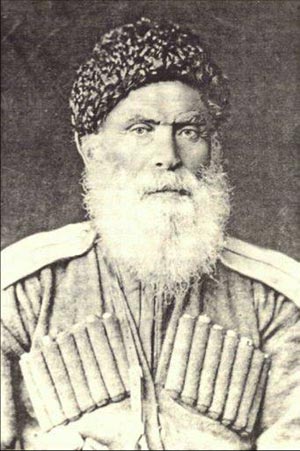 Ставропольская мужская гимназия
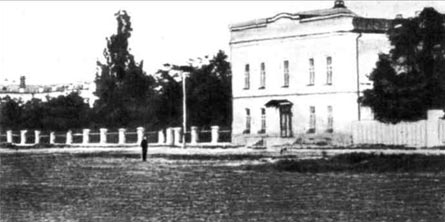 Петербургская академия художеств
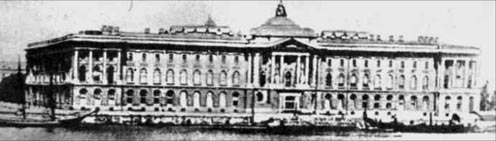 К.Л.Хетагуров «Ущелье Аман – Ауз»
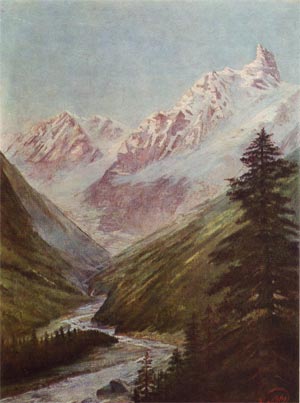 К.Л.Хетагуров «Дети – каменщики»
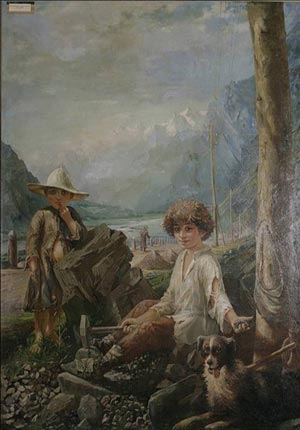 К.Л.Хетагуров «За водой»
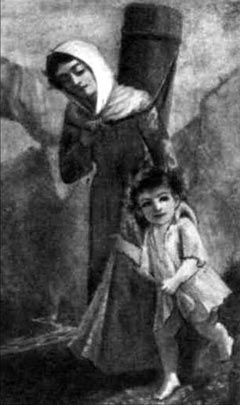 Обложки первой книги «Ирон фандыр».
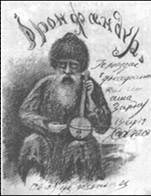 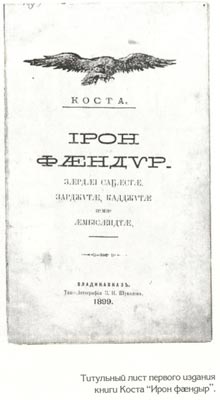 Скульптура М.Томаева «Коста – просветитель».
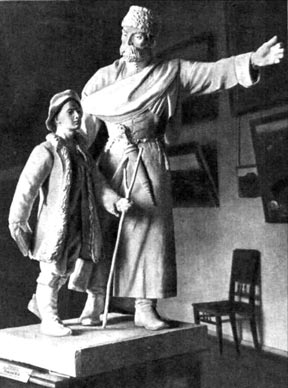 Музей в селении «Нар»
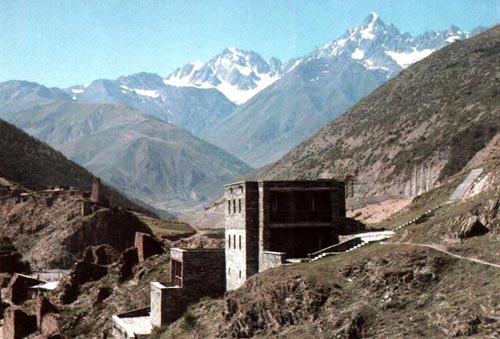 Памятник К.Хетагурову в г. Владикавказе.
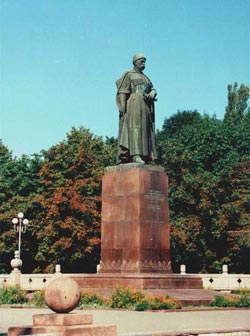 Памятник К.Хетагурову в г. Владикавказе.
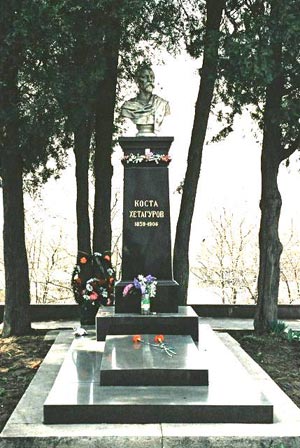